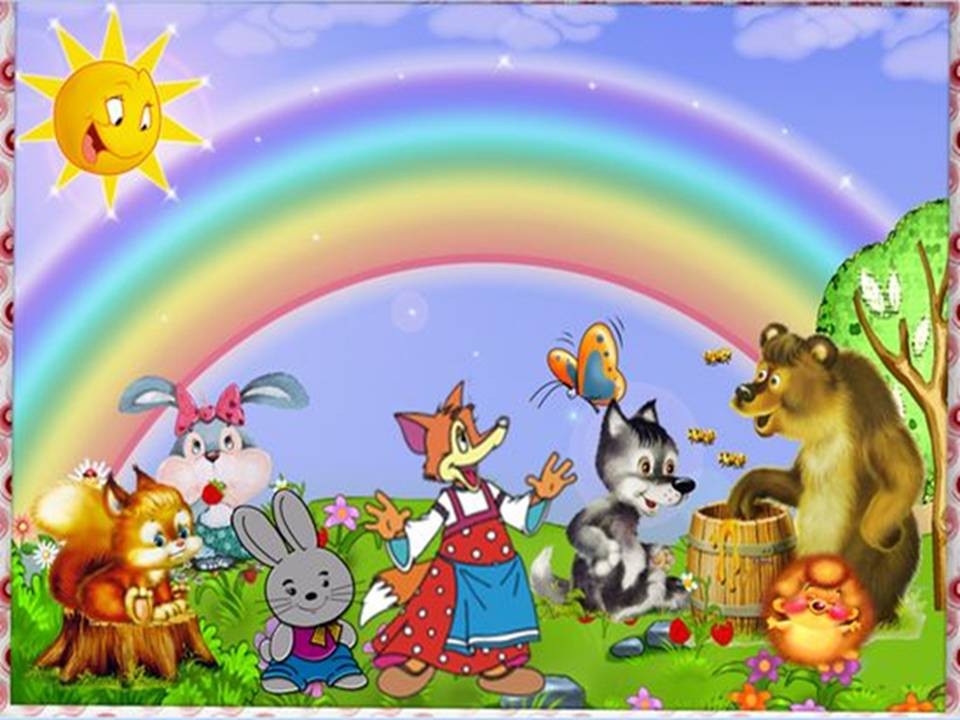 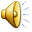 «Путешествие в страну сказок»
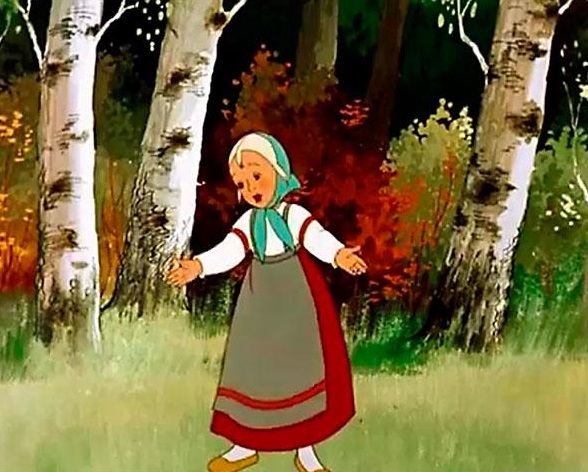 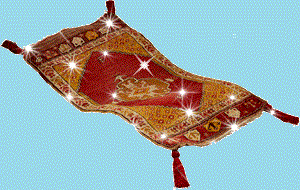 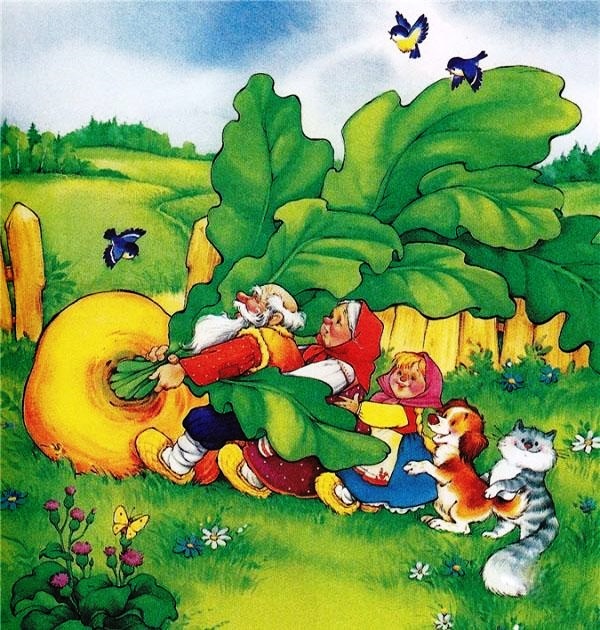 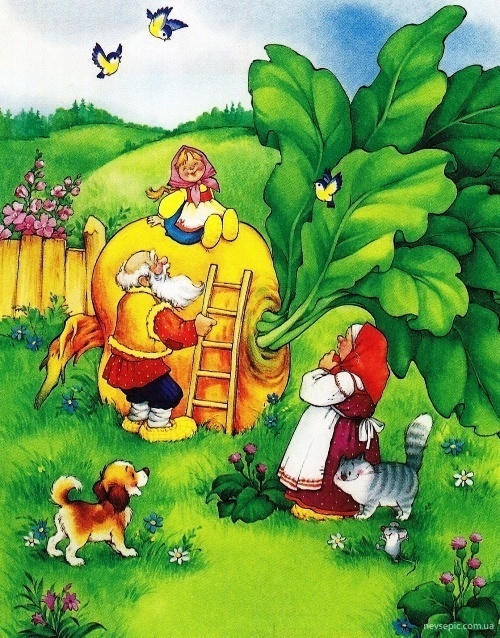 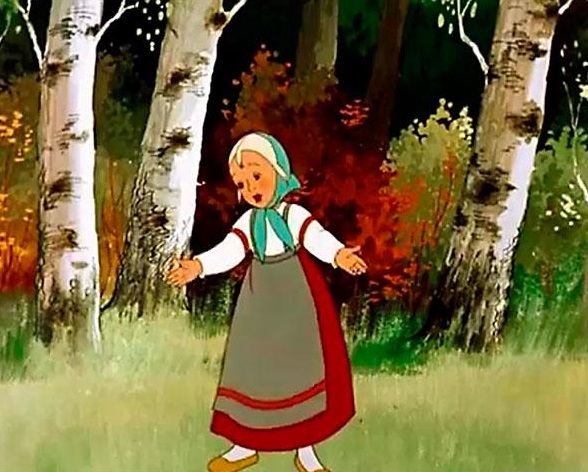 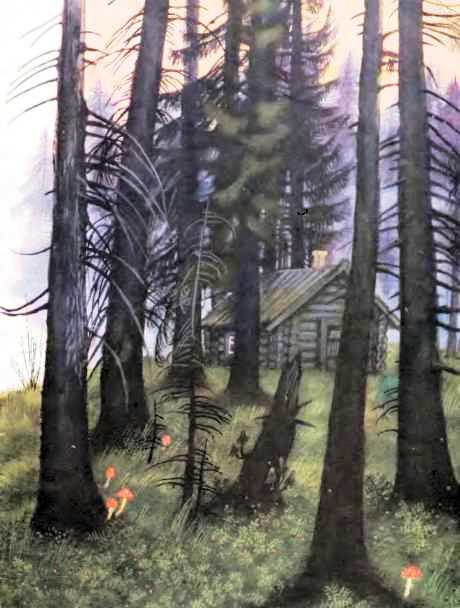 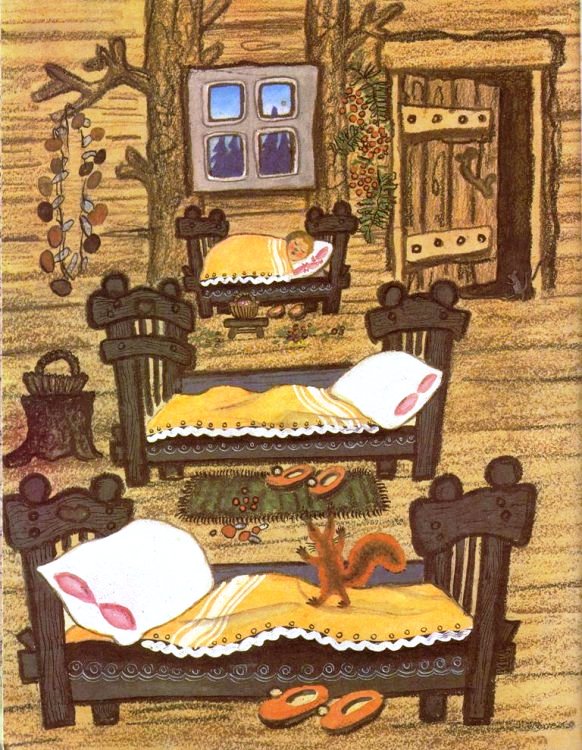 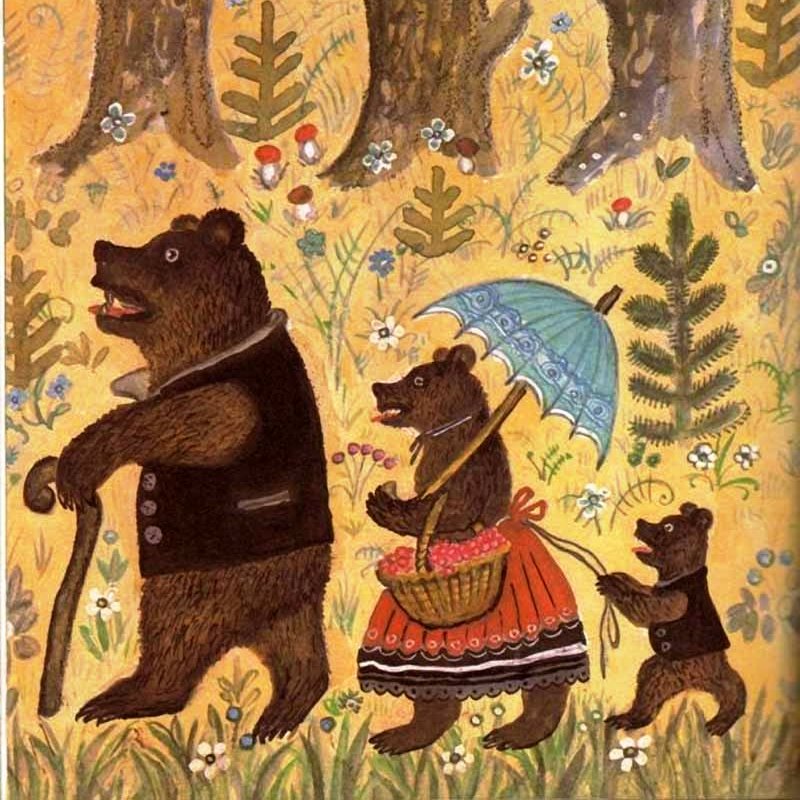 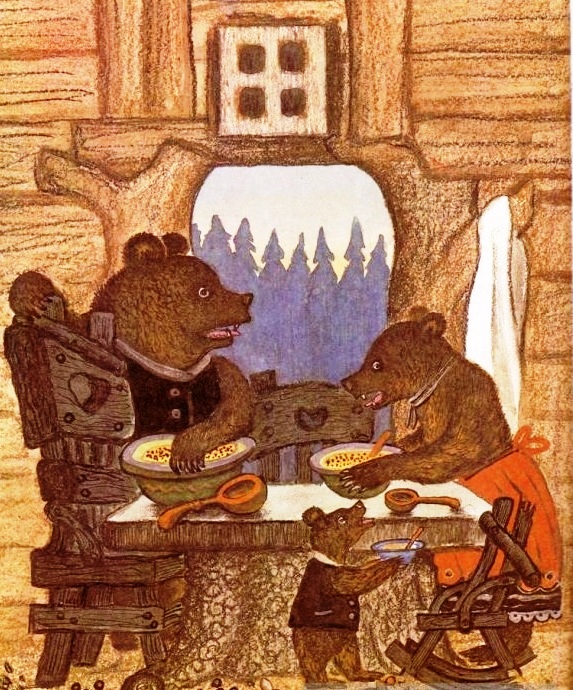 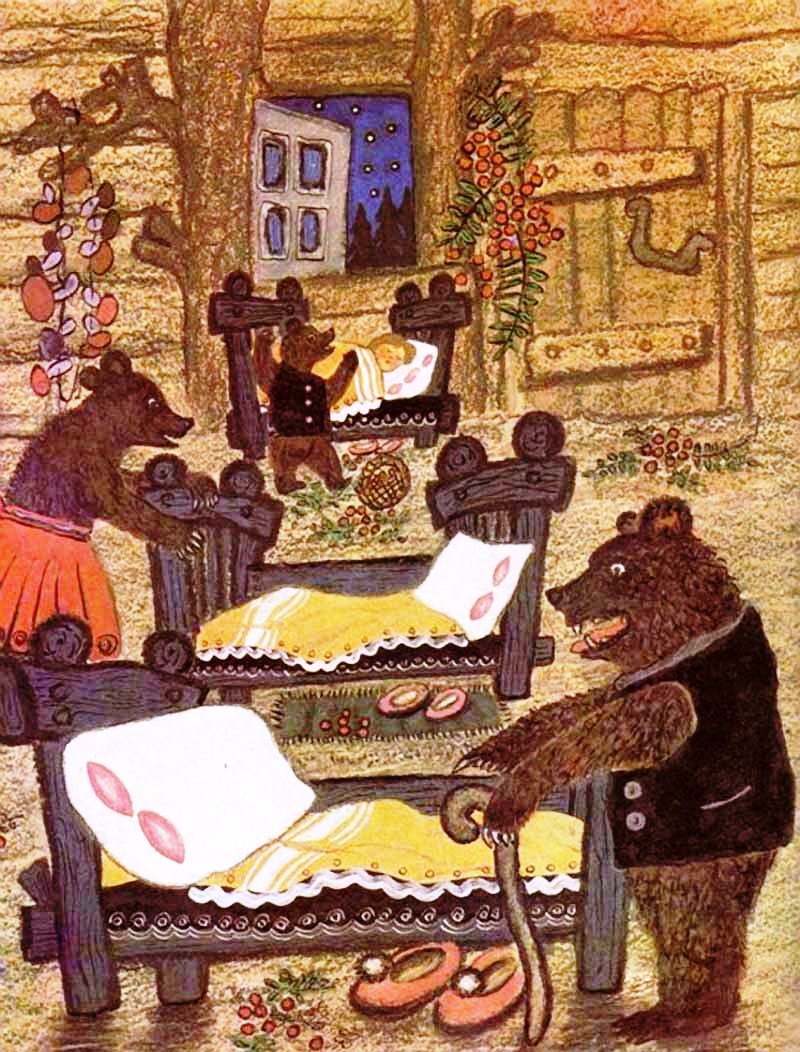 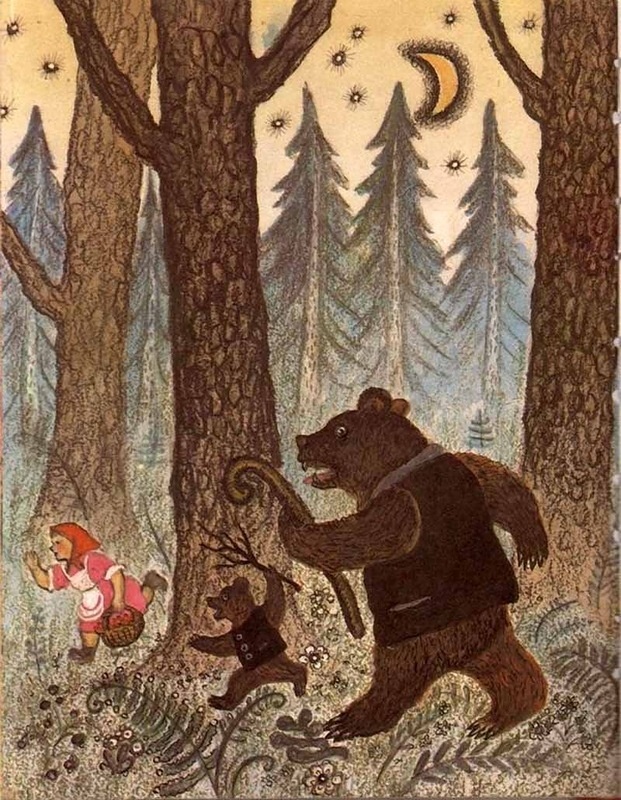 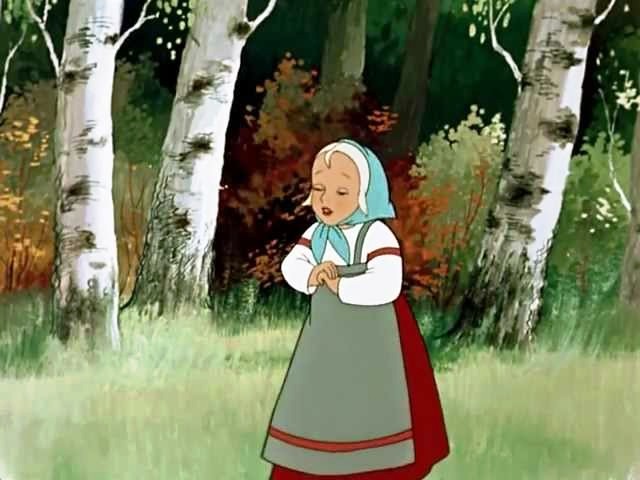 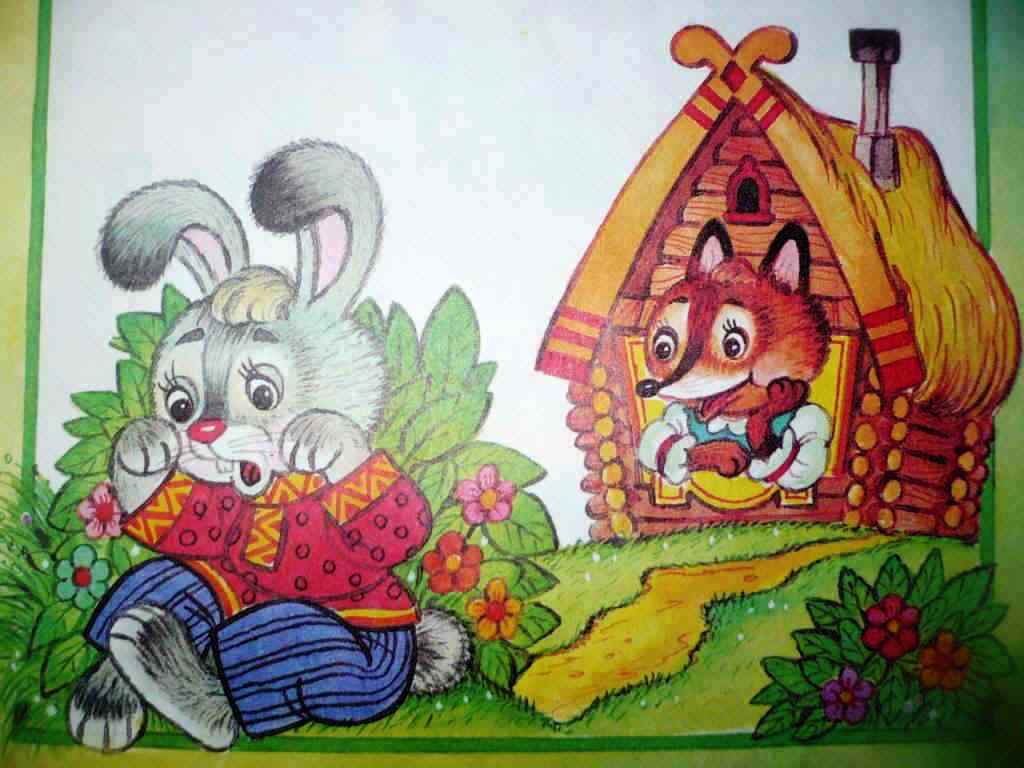 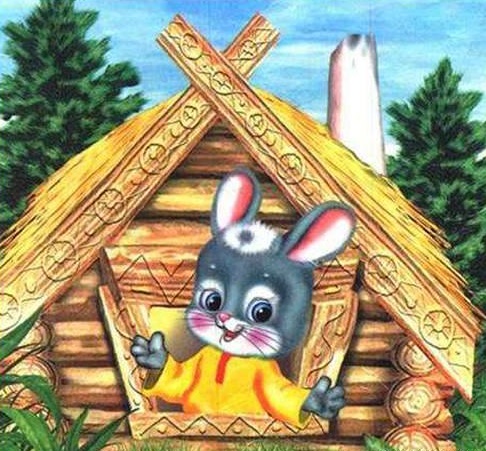 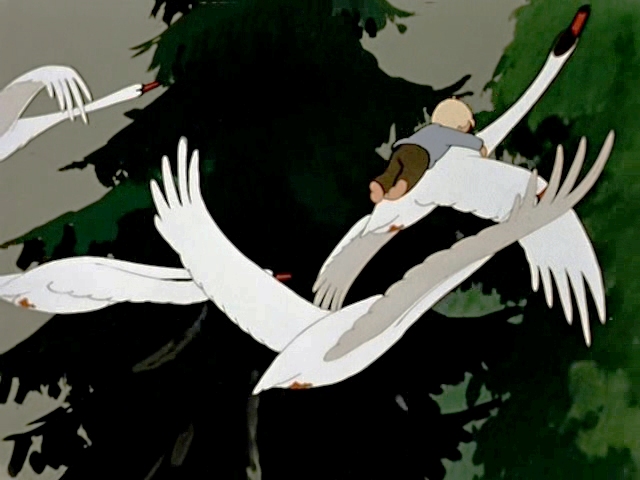 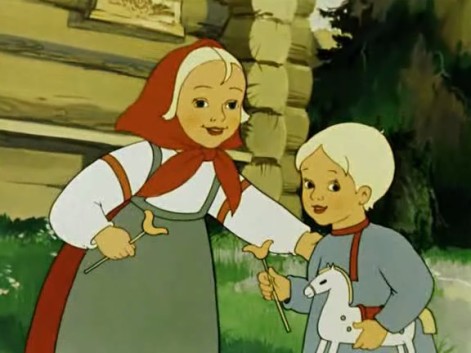 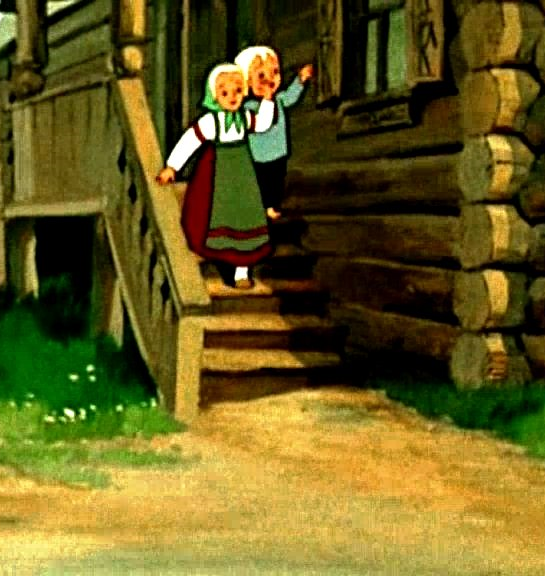 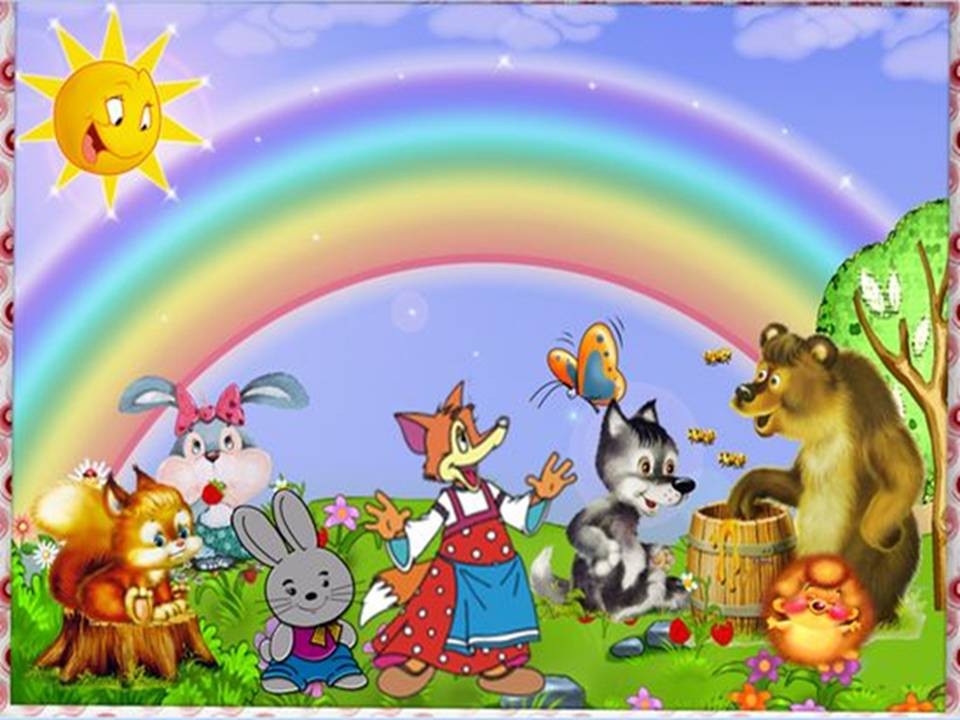 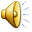 «Путешествие в страну сказок»